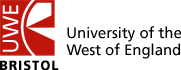 TBACFI Seminar on Financial Services: 
Wednesday May 20 2015
BACFI's seminar on financial services, integrity and the right to a fair hearing
Dr. Nicholas Ryder
Professor in Financial Crime
The Regulator
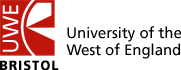 The Financial Conduct Authority:
Prosecuting authority for both money laundering , insider dealing and limited number of fraud related offences,
It has the power to impose financial sanctions where it had established that there had been a contravention by an authorised person of any of its requirements, and 
ban authorised persons and firms from undertaking any regulated activity.
Credible Deterrence
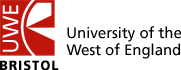 “deliver a message that breaches of law and/or regulation will result in offenders suffering ‘meaningful consequences’ including imprisonment” (Nesvetailova, 2010)
“involves bringing action not just against firms, but also against individuals … a sanction imposed on an individual may have longer-lasting consequences” (Peat and Mason, 2009)
Enforcement Activities (FCA)
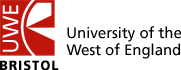 4
Enforcement Activities (SEC)
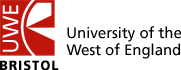 5
Enforcement Activities ctd
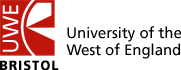 Jonathan Burrows
Peter Cummings
Yohichi Kumagai 
David Jones
Johnny Cameron
Fred Goodwin
Paul Robson